2ème Club des Pilotes Fonction Publique
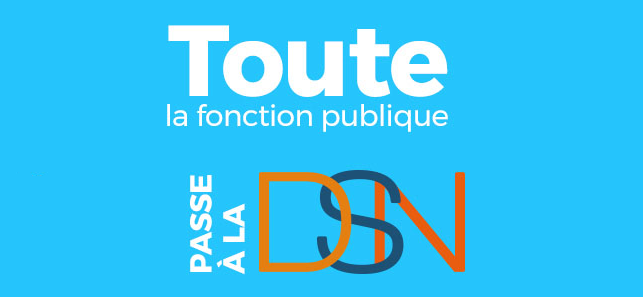 5 novembre 2020
Niveau Expert
Comment déclarer les cotisations aux 3 fonds de retraite complémentaire (CNRACL, IRCANTEC, RAFP) ?
2
Comment déclarer les cotisations aux 3 fonds de retraite complémentaire ? Rappel des modalités déclaratives en DSN
Les cotisations aux 3 fonds de retraites sont des données individuelles à renseigner selon des modalités spécifiques à chaque organisme au niveau des blocs :


« Base assujettie - S21.G00.78 » 





« Cotisation individuelle - S21.G00.81 »
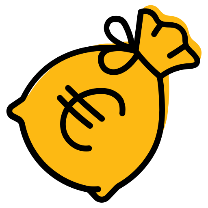 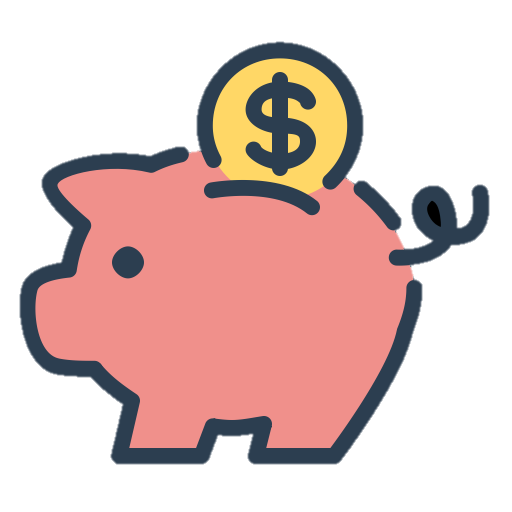 3
Comment déclarer les cotisations aux 3 fonds de retraite complémentaire ? Modalités déclaratives pour la CNRACL
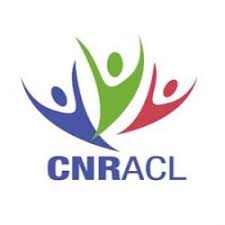 Les cotisations afférentes à la CNRACL sont à renseigner selon les modalités suivantes :


« Code de base assujettie - S21.G00.78.001 » 
48 - [FP] CNRACL – Base brute avant abattement

« Code de cotisation - S21.G00.81.001 »	
300 - [FP] Cotisations normales (part salariale)
301 - [FP] Cotisations normales (part patronale)
D’autres cotisations spécifiques peuvent être renseignées en utilisant les codes suivants :
"302", "303", "304", "305", "306", "307", "308", "309", "310", "322", "325", "326", "327" 

La rubrique « Identifiant Organisme de Protection Sociale - S21.G00.81.002 » n’est pas à renseigner
4
Comment déclarer les cotisations aux 3 fonds de retraite complémentaire ? Exonérations/réductions
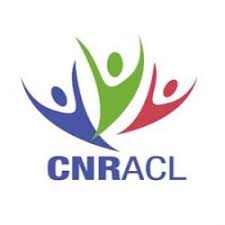 Comment déclarer les exonérations/réductions ? 



Déclaration dans les blocs « Cotisation individuelles », sous les « Code de cotisation - S21.G00.81.001 » :
114 - Montant de réduction des heures supplémentaires/complémentaires
322 - [FP] Exonération de cotisation pour heures d’aide à domicile (part patronale)


Les montants de ces exonérations doivent être déclarés en négatif
5
Comment déclarer les cotisations aux 3 fonds de retraite complémentaire ? Modalités déclaratives pour l’Ircantec
Les cotisations afférentes à l’Ircantec sont à renseigner selon les modalités suivantes :


« Code de base assujettie - S21.G00.78.001 » 
28 - Base IRCANTEC cotisée
29 - Base IRCANTEC non cotisée (arrêt de travail)
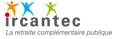 Uniquement utilisé pour déclarer la perte d’assiette subie du fait de l’arrêt de travail. 


« Code de cotisation - S21.G00.81.001 »	
060 - Cotisation IRCANTEC Tranche A
061 - Cotisation IRCANTEC Tranche B 	

Pour les apprentis, se référer à la fiche consigne n°831 (§ C) pour la déclaration des cotisations
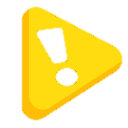 6
Comment déclarer les cotisations aux 3 fonds de retraite complémentaire ? Modalités déclaratives pour la RAFP
Les cotisations afférentes à la RAFP sont à renseigner selon les modalités suivantes :


« Code de base assujettie - S21.G00.78.001 » 
49 - [FP] RAFP – Base brute avant abattement


« Code de cotisation - S21.G00.81.001 »	
311 - [FP] Cotisation RAFP (part salariale)
312 - [FP] Cotisation RAFP (part patronale)


La rubrique « Identifiant Organisme de Protection Sociale - S21.G00.81.002 » n’est pas à renseigner
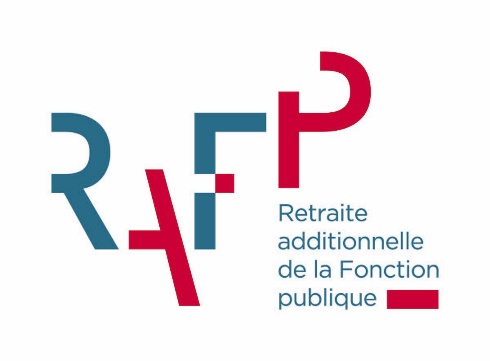 7
Comment déclarer les cotisations aux 3 fonds de retraite complémentaire ? Surcotisations
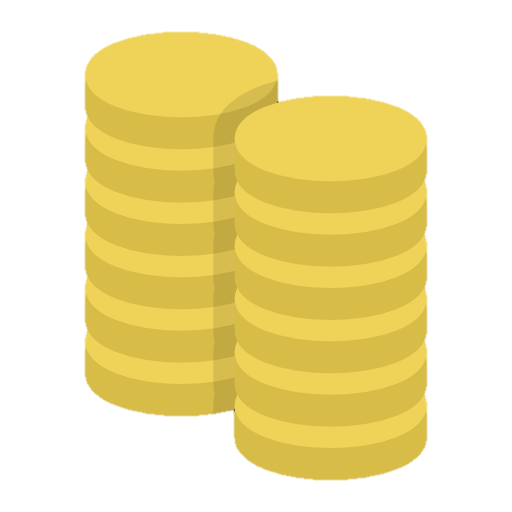 Comment déclarer les surcotisations ? 

La surcotisation n’est possible, pour un fonctionnaire affilié à la CNRACL, que sur autorisation et dans le cas où son emploi est à temps partiel ou à temps non complet.

Les montants liés à la surcotisation doivent être fusionnés avec les cotisations normales
Déclaration dans la rubrique « Code de cotisation - S21.G00.81.001 » renseignée avec la valeur « 300 - [FP] cotisation normale (part salariale)  »

Pour les fonctionnaires présentant un handicap à plus de 80%, déclaration sous les 2 codes suivants :
300 - [FP] cotisation normale (part salariale) 
302 - [FP] surcotisation huit trimestres (part salariale)

Cf. fiche consigne n°2088
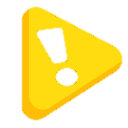 8
Comment déclarer les cotisations aux 3 fonds de retraite complémentaire ? Régularisations
Comment faire une régularisation ? 

Les corrections doivent être réalisées au mois le mois.

2 méthodes de correction :
Échéance MPD
Échéance MPD + 1
Mois en cours ‘MPD’
Mois Suivant ‘MPD + 1’
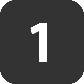 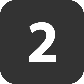 1. Déclaration ‘Annule et remplace’
Si l’échéance n’est pas passée,         il faudra réaliser une déclaration ‘Annule et Remplace’
2. Dans une DSN ultérieure
Si l’échéance est passée, il faudra faire la correction dans une DSN ultérieure : 
Soit par méthode ‘Annule et Remplace’ : tous les montants faux sont envoyés en signe inverse et les montants bons sont retransmis avec la période d’origine 
Soit par méthode différentielle : seuls les montants en écart sont renvoyés et la zone porte alors le différentiel
Dépôt de la DSN
Cf. fiches consignes n°1317 et n°1738
9
FPT – Comment déclarer certains cas particuliers ?Comment rechercher des informations sur la Base de Connaissance
Se connecter à la Base de Connaissance : https://net-entreprises.custhelp.com/



Recherche directement par le n° de la fiche consigne ou par mots clés
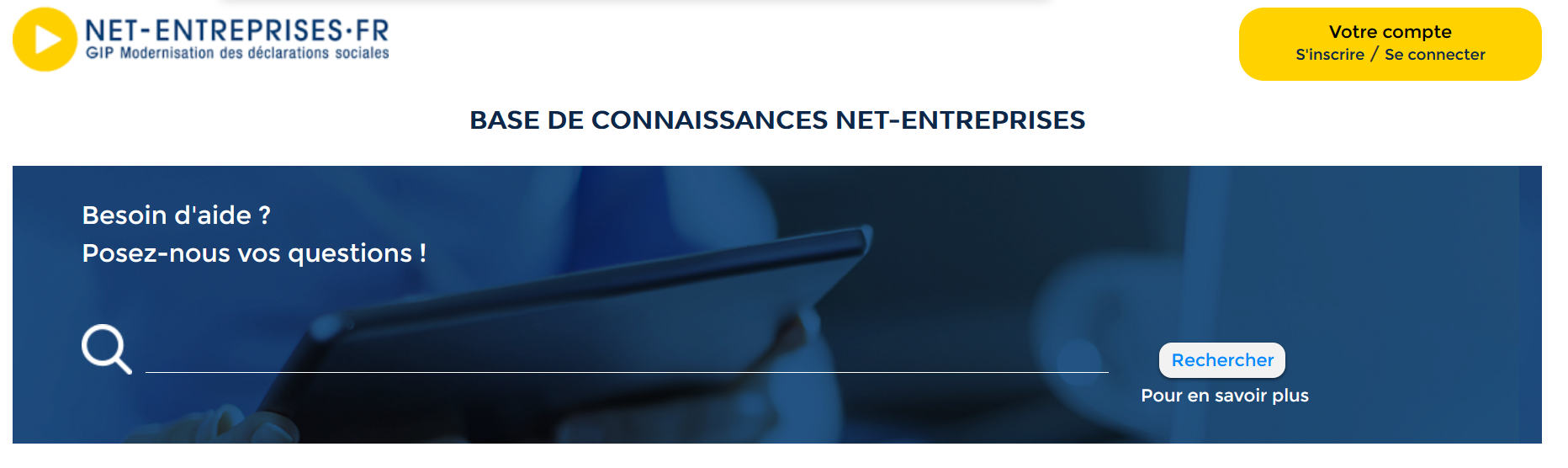 10
Questions / réponses
11
Merci pour votre attention !
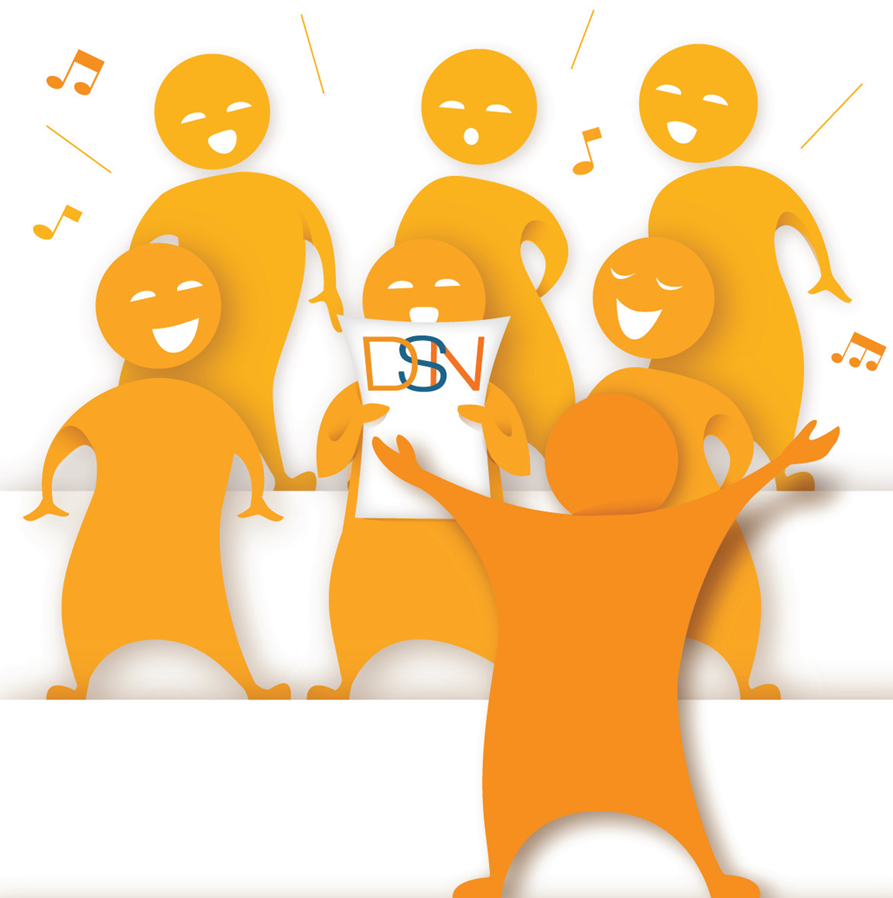